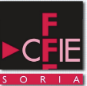 Soria
 Febrero 2021
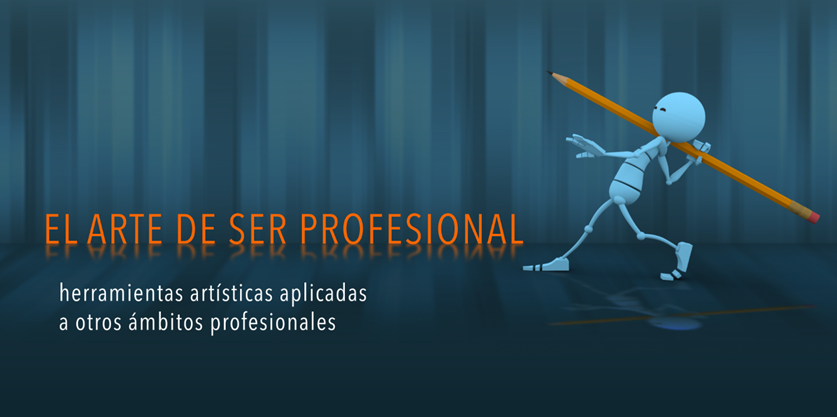 LIDERANDO EN EQUIPO
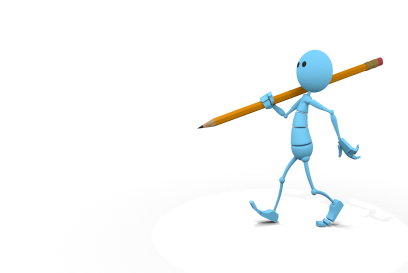 Hoja de Ruta
1.- Introducción.  Presentación
 
2.- El Equipo.
         Equipo vs Grupo
           Disfunciones de equipo
           Rigidez, compatibilidad, diversidad.
           Etapas de evolución del equipo. Madurez.
           Manejo de conflictos
                      	
3.- ¿Quién soy yo?
           Cualidades y defectos
           Mejorar el conocimiento de uno mismo
           Errores de un jefe de equipo.
           Interactuar con los demás. Asertividad.
           Ladrones de tiempo

4.- Liderazgo. 
         Líderes que forman líderes
           
5.- Motivación.	
Motores internos y externos
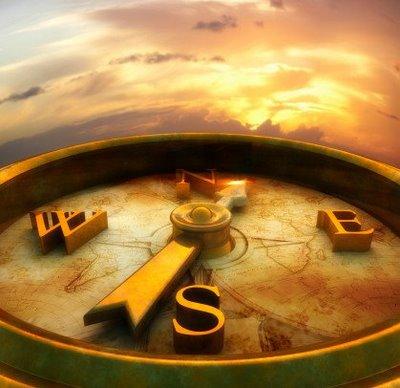 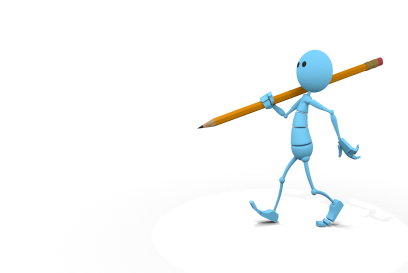 ¿Cuál es tu objetivo?
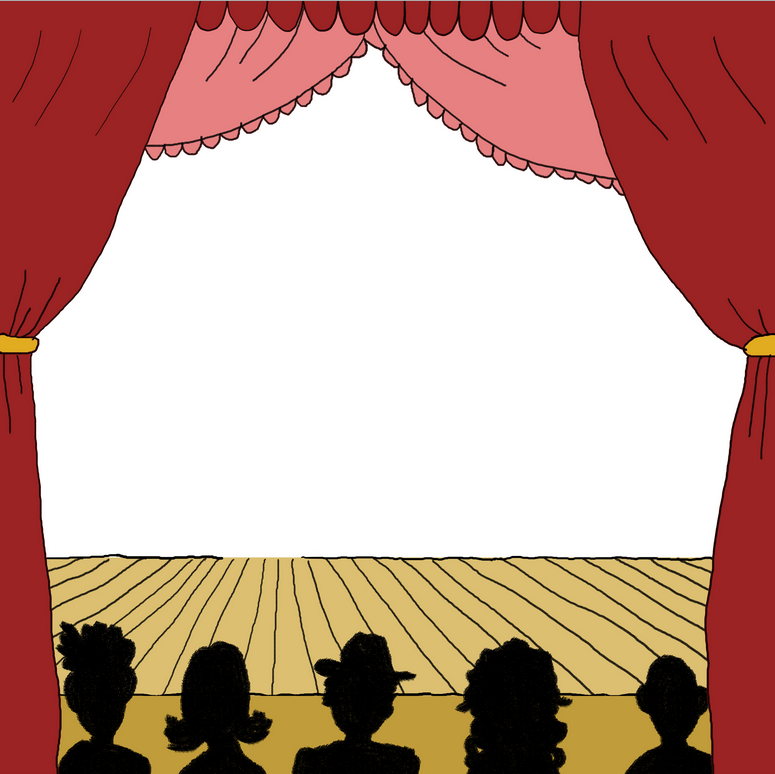 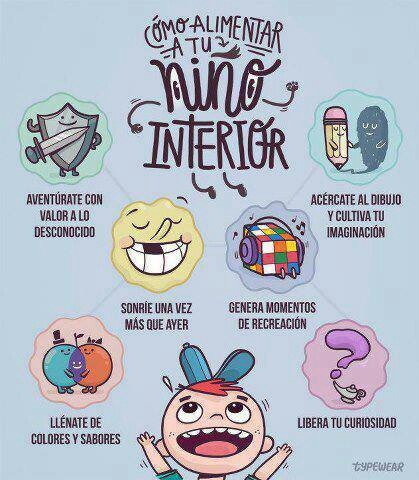 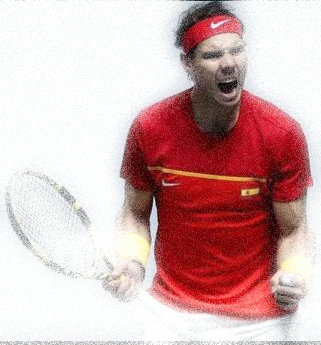 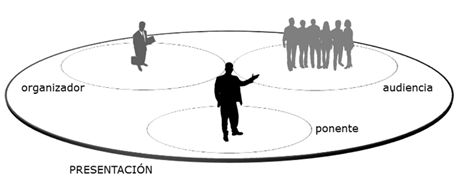 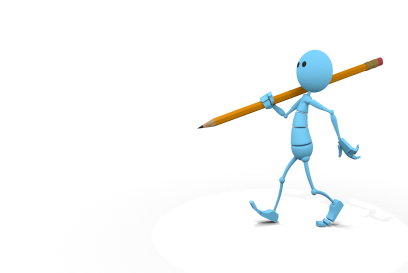 El Equipo
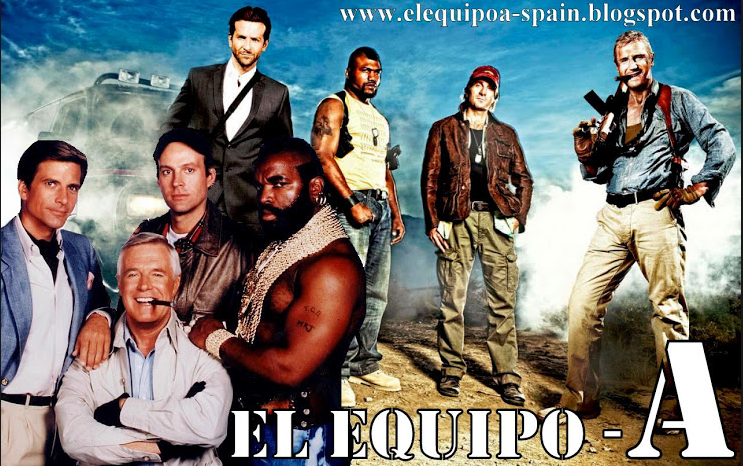 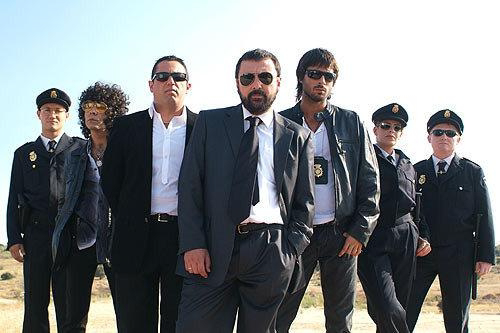 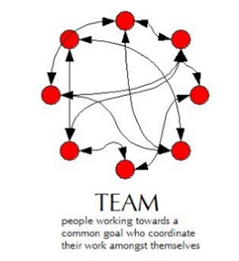 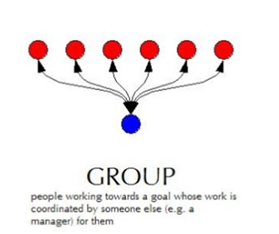 vs
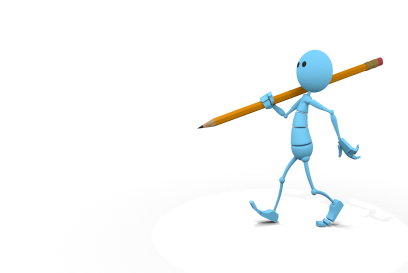 Distinción Equipo vs grupo
* Los grupos pueden alcanzar objetivos, pero no son tan efectivos como las personas que trabajan en equipo

* Todos los equipos son grupos de personas, pero muchos grupos nunca llegarán a trabajar como un equipo

* Siempre formamos parte de un grupo: en el trabajo, en casa, en el tiempo libre...
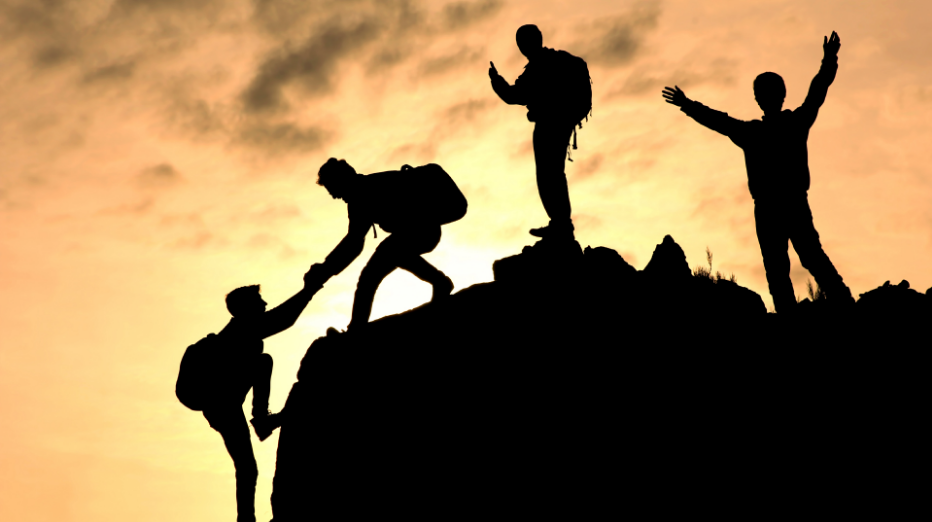 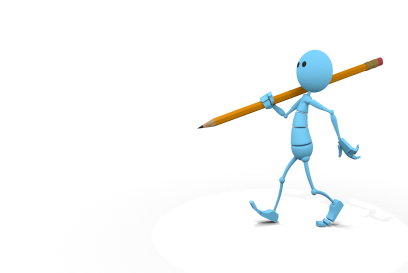 Distinción Equipo vs grupo
Equipos efectivos:

Las personas confían entre sí

Los sentimientos se expresan abiertamente

Los conflictos se gestionan


Las personas se apoyan entre sí


La información se comparte libremente

Objetivos comunes a todos
Grupos cooperativos:

Las personas trabajan juntas

Los sentimientos no son parte del trabajo

Los conflictos se acomodan


Confianza y apertura mínimas


Se comparte la información necesaria para la tarea

Metas y objetivos personales / poco definidos
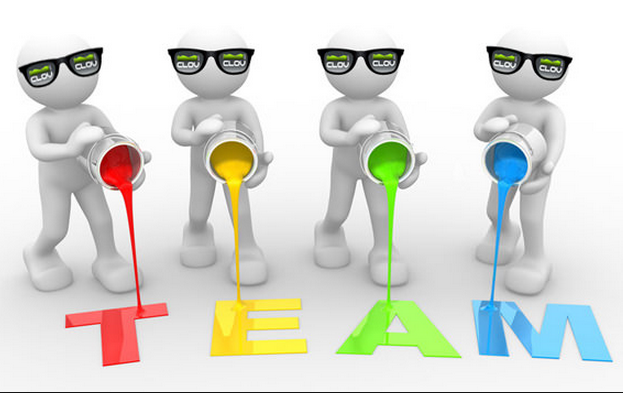 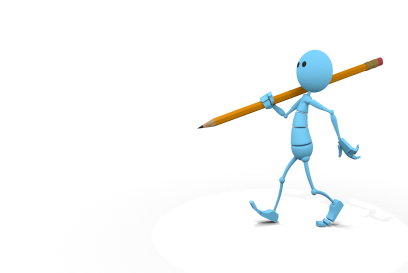 ¿Cuándo necesitas un equipo?
Cuando intentas solucionar problemas complejos en que nadie conoce la respuesta (si es que existe). Si la respuesta es sencilla no necesitas un equipo.

Cuando no está claro el procedimiento a seguir, es necesario compartir el problema con los demás.

Cuando existe la necesidad de que diferentes personas trabajen juntas en una tarea determinada

Cuando se producen cambios rápidos.







NOTA:
Si no reúnes estos criterios, no necesitas un equipo.
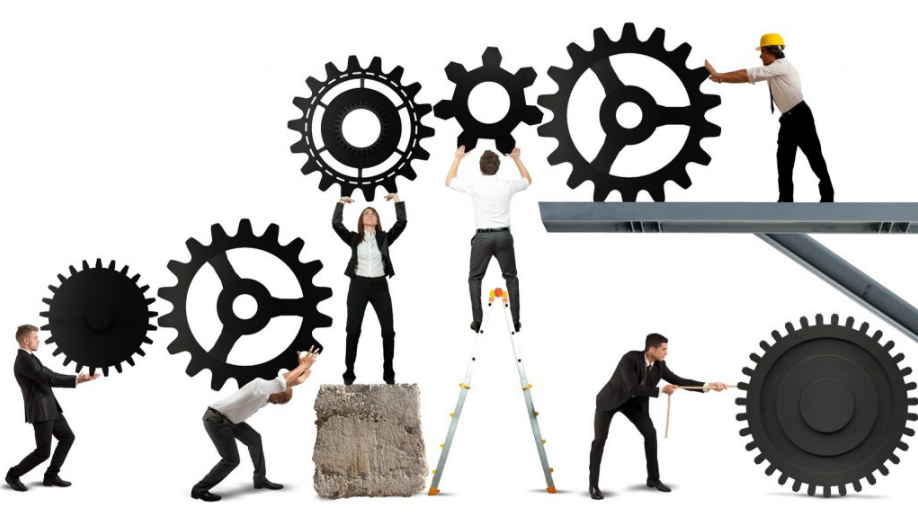 [Speaker Notes: Comentar que los niños si se les deja trabajar solos, sin un líder, sin unas instrucciones, colaboran, ayudan, ghacen, todo está bien y no juzgan. Somos los mayores los que juzgamos. Y juzgamos en base a lo que se podría haber hecho mejor, en base a lo que no ha sido optimo, en base a hemos empleado tiempo en hacerlo y no vale para nada porque se puede hacer mejor. Los niños solo disfrutan haciendo. Punto medio.]
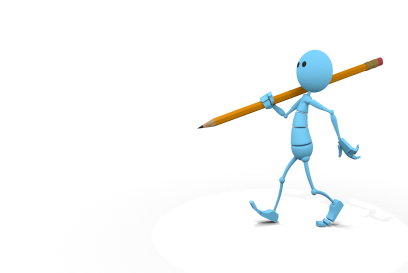 ¿Es tu grupo un equipo?
Trabajo en Equipo. TeamWorking: Un grupo de personas cercanas entre sí (no siempre) interactúan en algunos asuntos del trabajo
Regularmente tienen reuniones, o se implican en la resolución de algún problema
Sus responsabilidades no les obligan a conocerse entre sí.

Construcción de equipos (Teambuilding) - un grupo de personas que necesita trabajar a un mayor nivel de conocimiento entre las personas
Pueden haber llegado a este estado con el tiempo
Es posible que el responsable del equipo haya trabajado activamente para configurarlo.

Desarrollo de equipos (Team development) - trabajo para convertir al equipo en un equipo de alto rendimiento.

Team time - término para referirse a los momentos en que las personas del equipo están juntas.
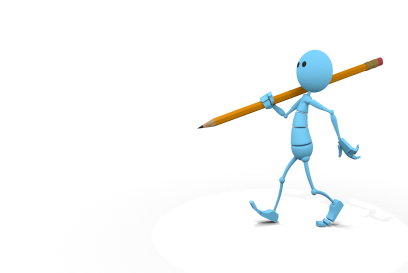 Teamworking vs Teambuilding
TeamWorking: El Objetivo es:
Organizar (tu) equipo
Comunicar mejor
Enfocar al equipo a la resolución de determinados problemas





Teambuilding: Un poquito más lejos
Relación entre las personas
Motivación
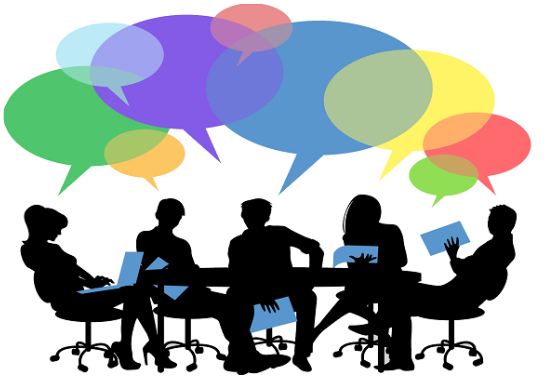 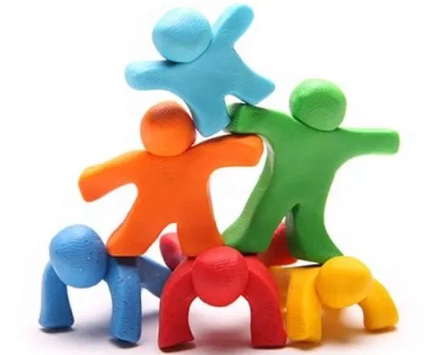 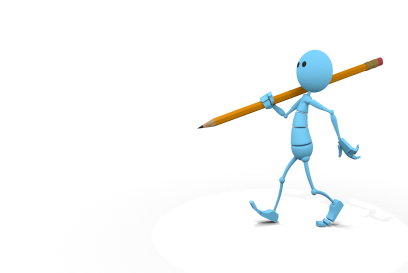 Equipos de alto rendimiento
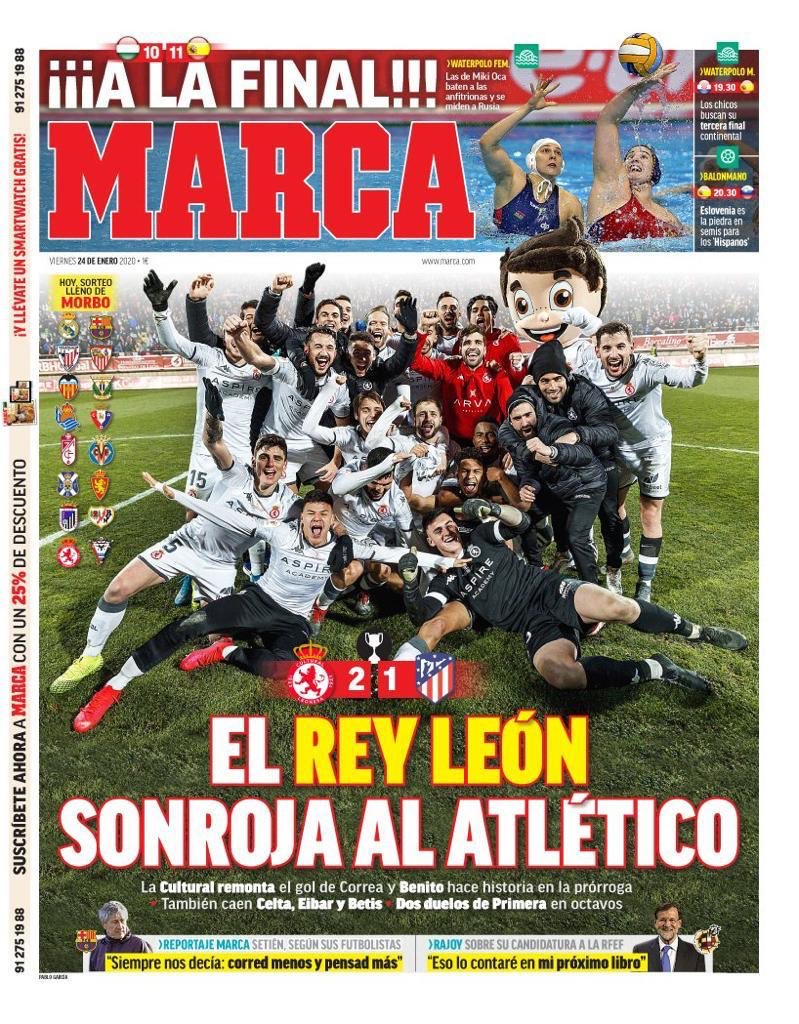 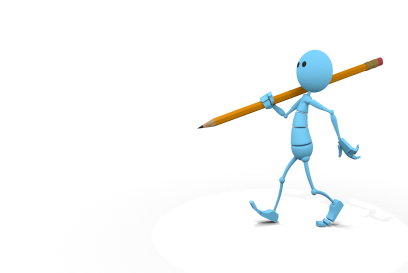 Disfunciones de Equipo
Falta de Confianza
Se acepta el error. La gente puede equivocarse.
Sin miedo a equivocarse.
Cultura del error

Falta de Conflicto
Desde armonía artificial hasta el ataque personal.
Si no sabes entre todos te echamos una mano/ si no puedes/ si no quieres.
Gestión del conflicto. Grados del conflicto.

Falta de Compromiso
¿Como actúas ante un cambio?

Falta de Responsabilidad

Falta de Orientación a Resultados
Saber los objetivos sobre los que vas a ser evaluado.
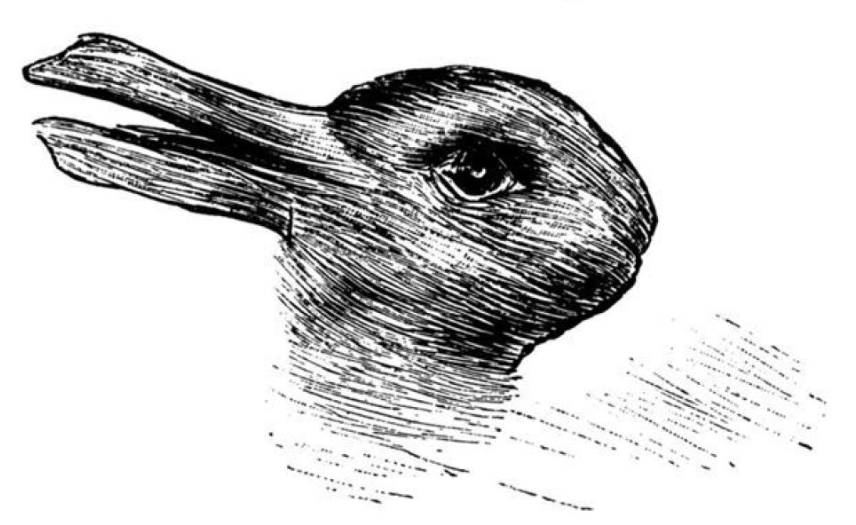 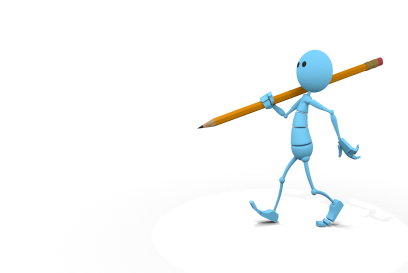 Disfunciones de Equipo
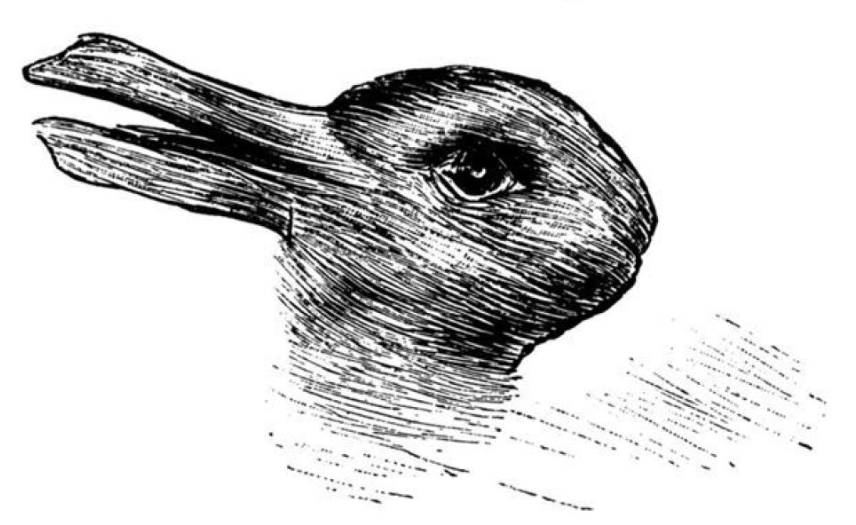 ¿CONEJO  o  PATO ¿Quién tiene la razón?
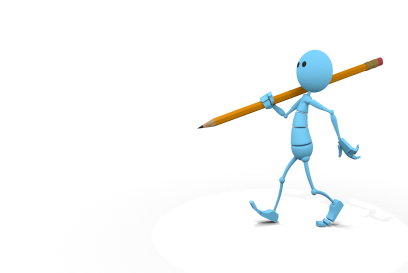 Disfunciones de Equipo
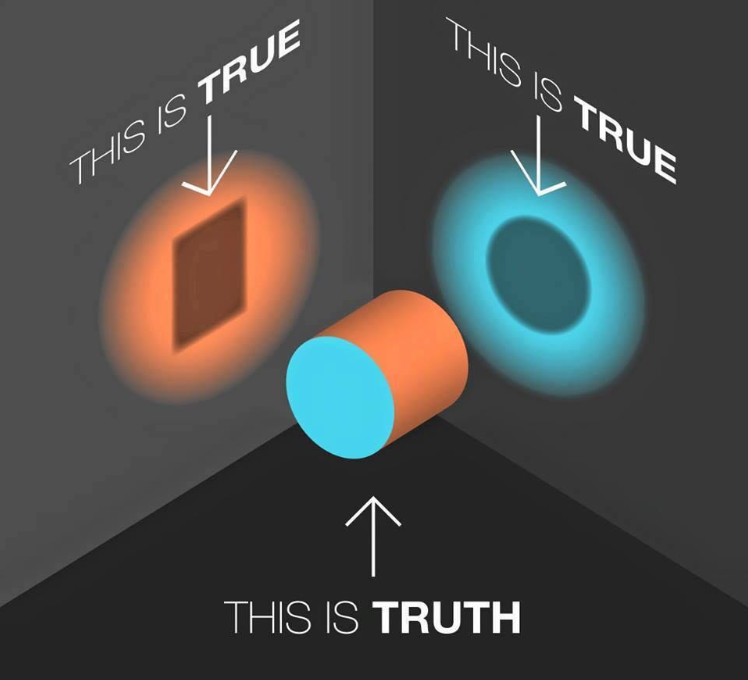 ¿y ahora? 
¿Quién tiene la razón?
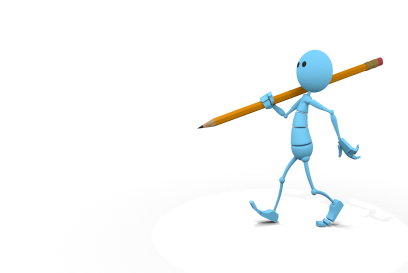 Disfunciones de Equipo
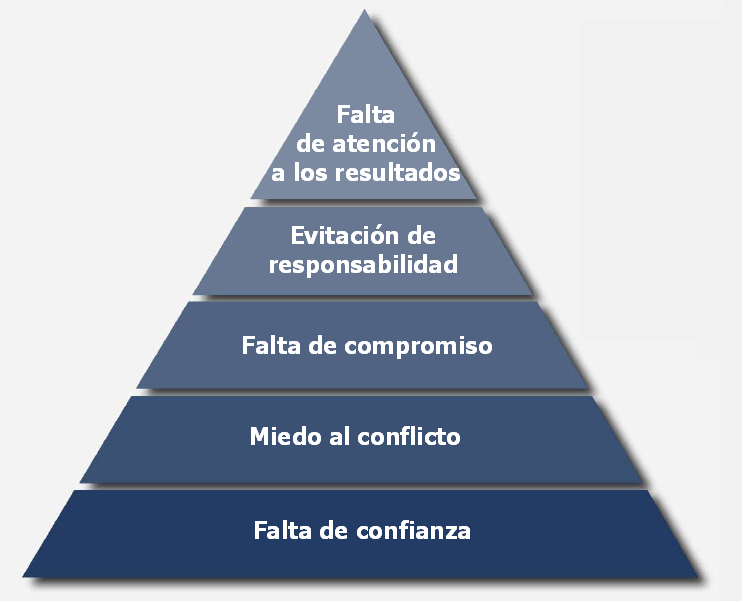 ¿y ahora? 
¿Quién tiene la razón?
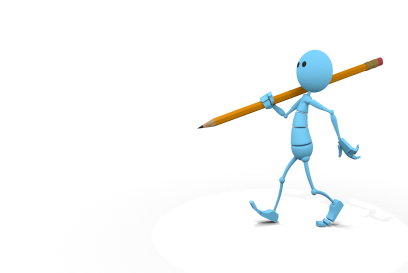 Autoevaluación del Equipo
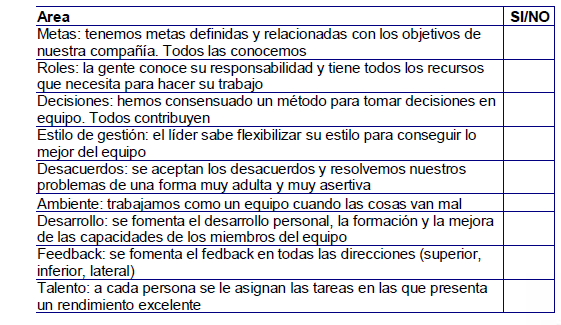 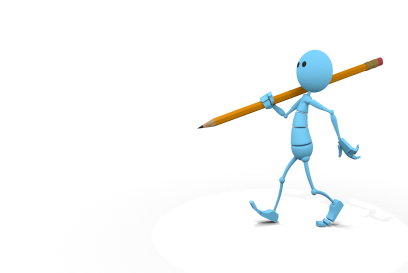 Etapas de evolución del equipo
BW Tuckman: Etapas de desarrollo en un equipo:

1.- Formación:
El grupo se reúne por primera vez
Se deben establecer las reglas formales y los métodos de trabajo

2.- Conflicto:
Después de una etapa de formación relativamente formal, aumenta la confianza de los miembros
Es probable que se inicien algunas tensiones internas

3.- Normalización
Ahora el grupo establece normas, sistemas y procedimiento

4.- Desempeño
El grupo se convierte en una unidad más cohesionada y comienza a actuar como un equipo

5.- Terminación
Fin
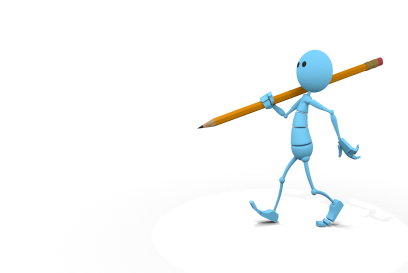 Manejo de conflictos
Cuestionario Thomas kilmann de estilos de Comportamiento
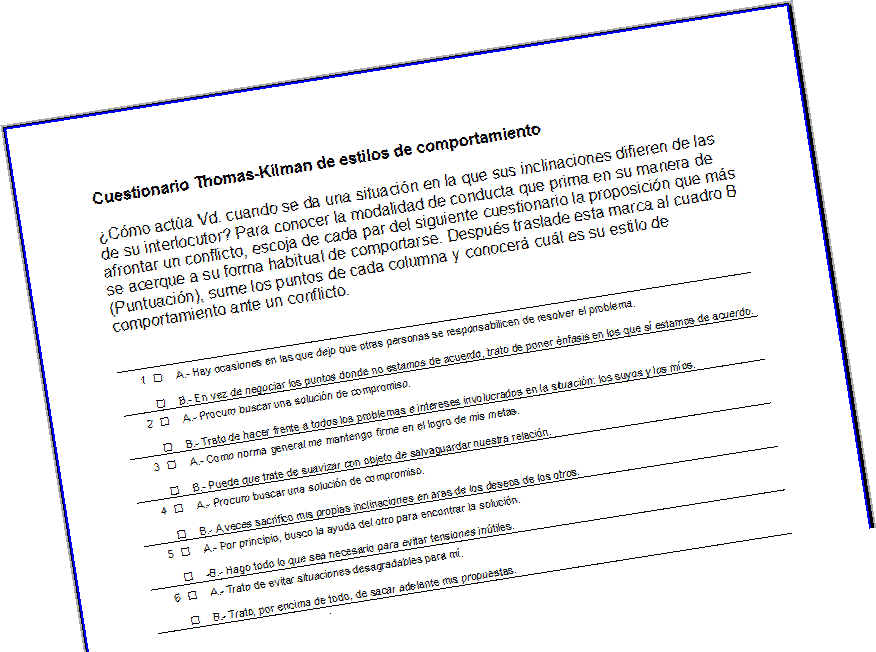 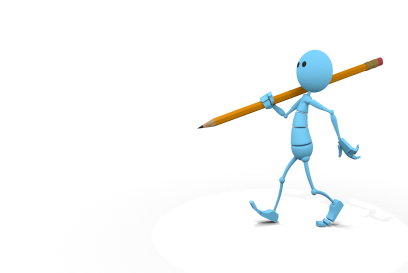 Manejo de conflictos
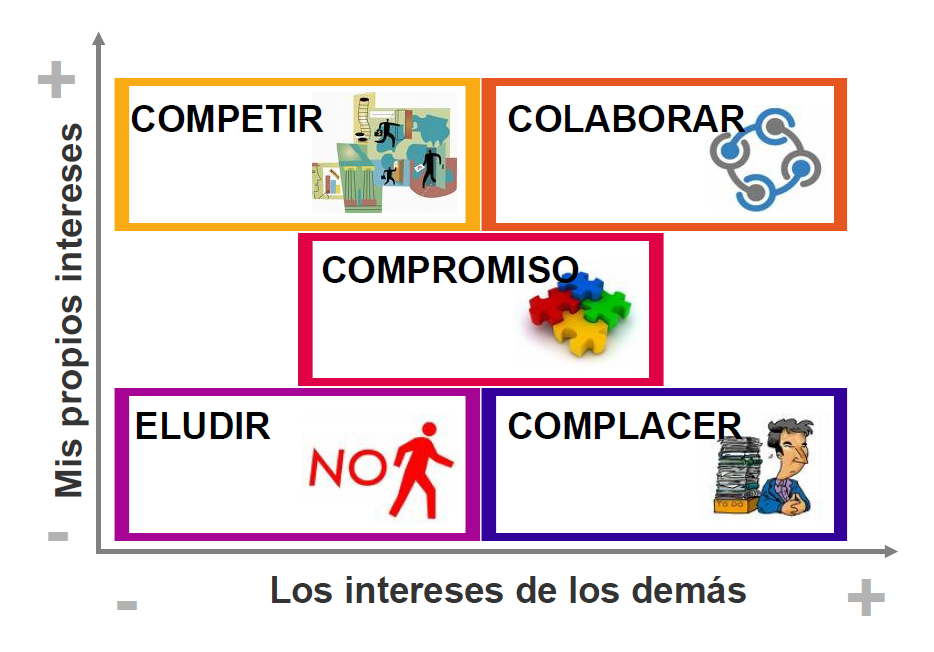 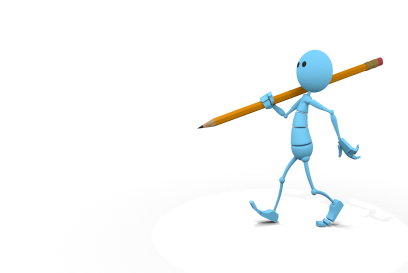 Manejo de conflictos
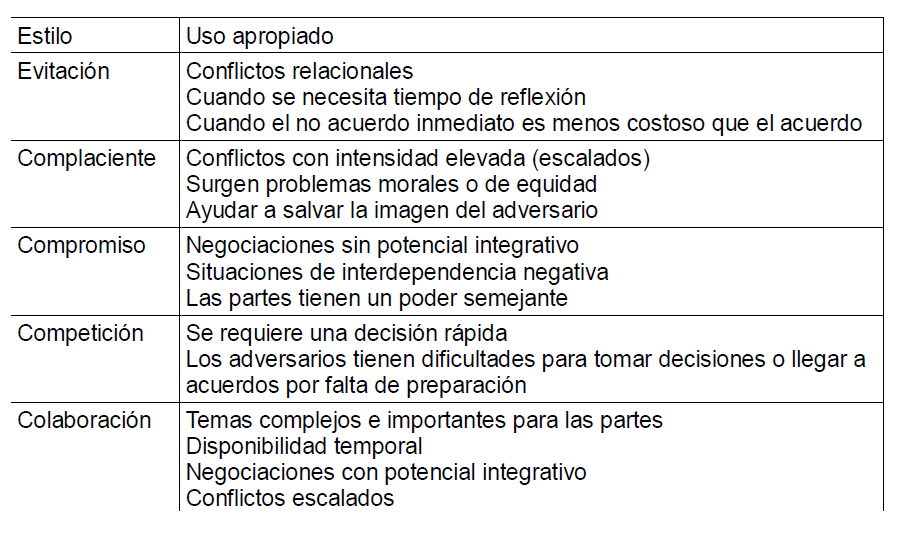 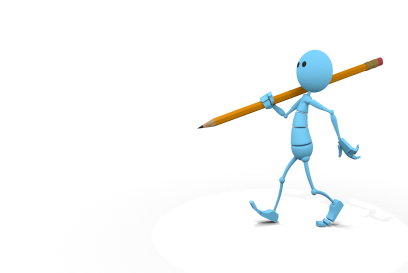 ¿De qué tipo eres?
Conservador, analítico, pragmático
Arriesgado, perfeccionista, carismático
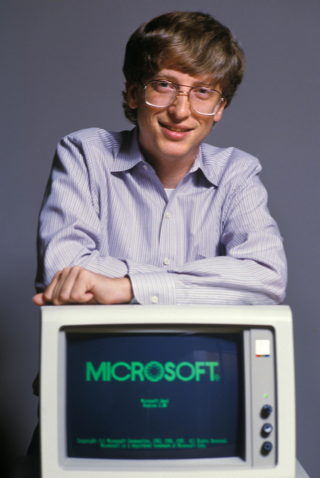 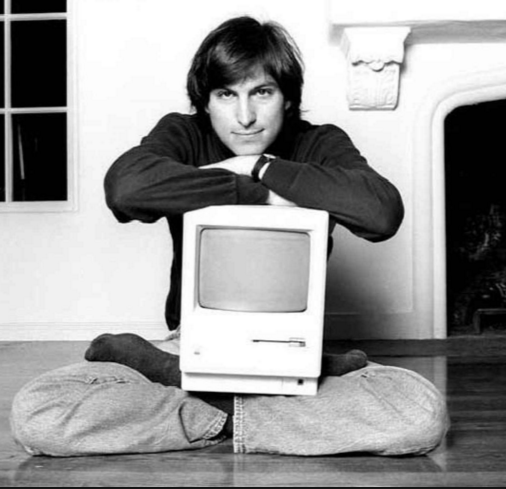 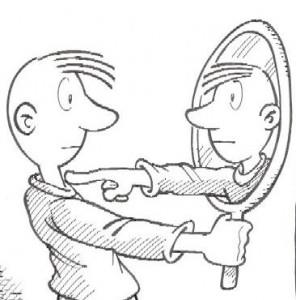 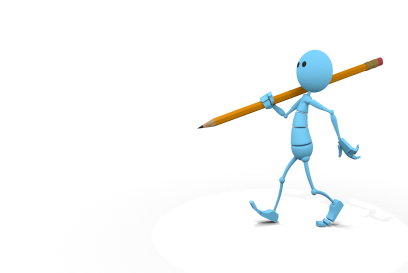 ¿Quién soy en el equipo?
ROLES DINAMICOS de David Kantor
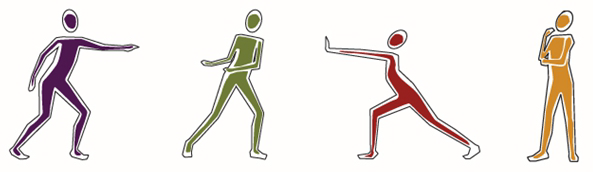 FOLLOWER - Seguidor
Apoya la acción de otro. 
Están de acuerdo con la idea que se está debatiendo o trabajan en implantar las ideas de los demás. Los
seguidores ayudan a
implantar y consolidar
las ideas de los demás,
construyen alianzas y
relaciones y mantienen
vivas las ideas
OPPOSER - Opositor
Desafía la acción. 
Los opositores contrastan las
decisiones con nuevas
perspectivas y a veces
hacen el ejercicio
necesario de corregirlas.
Con ello mejoran el
proceso de toma de
decisiones
MOVER - Actor
Inicia la acción. 
Los actores introducen
nuevas ideas o
direcciones y ayudan al equipo a avanzar y a encontrar soluciones
BYSTANDER -
Espectador
Reflexiona sobre la acción. 
Los espectadores aportan una perspectiva neutral y exploran las decisiones. Sus reflexiones ayudan al
equipo a trabajar nuevas percepciones y
observaciones
[Speaker Notes: Y 2 más, el que lleva el tiempo. Y el que lidera la reunión y modera para dar la palabra a los que no la han tomado aun o han participado menos, etc.]
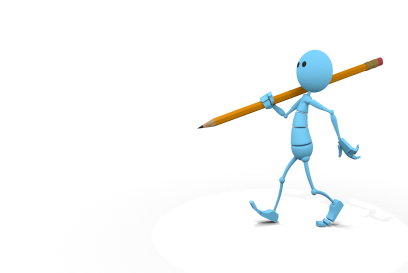 ¿Quién soy en el equipo?
Se necesitan los cuatro roles para que el diálogo avance. La gente asume los diferentes roles conforme las necesidades de la conversación. Cada rol tiene en cuenta la variedad de los puntos de vista ya expresados y los que no. 

Los roles son dinámicos: la persona que se opone en un momento, puede actuar en otro o participar como espectador después. 

Los cuatro roles son necesarios.
- sin un Actor no existe dirección
- sin un Seguidor no hay impulso
- sin el Opositor no existe pensamiento crítico ni corrección
- sin Espectadores nos instalamos en un punto muerto y no se avanza.

Los equipos que no llegan al diálogo se quedan atascados en un ciclo move-oppose que se repite sin avanzar
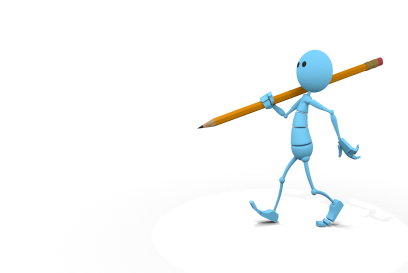 ¿En qué soy bueno?
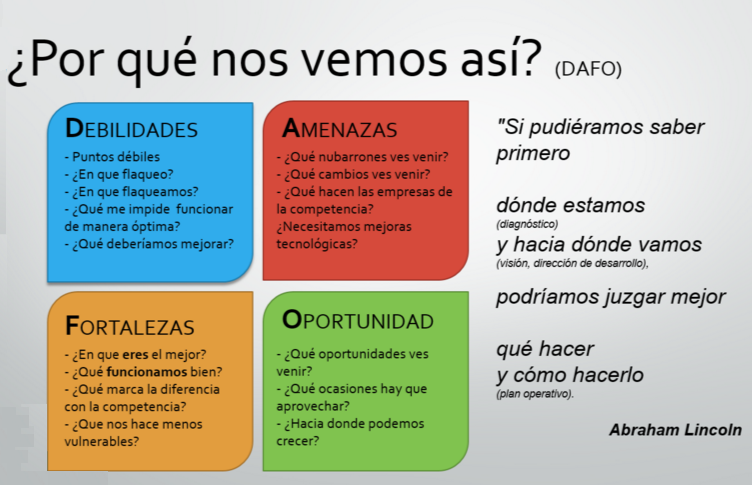 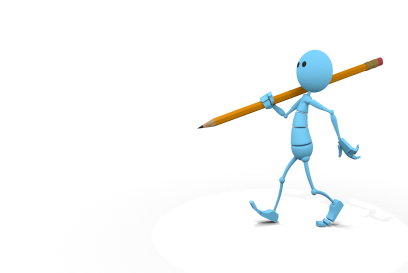 Errores de un jefe de equipo
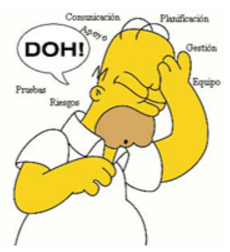 Falta de asertividad

No exigir lo mismo.

Decisiones Incoherentes.

Liderazgo débil

Falta de Seguimiento
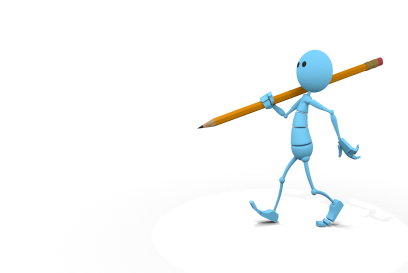 ¿Somos asertivos ?.
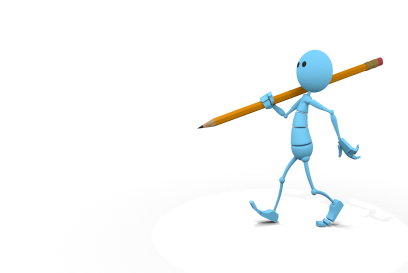 Técnicas de Feedback (asertivas)
Empatía (respuesta empática)
Reformulación: parafrasear y emplear otras palabras
Reiteración: volver a decir lo que se ha escuchado.
Dilucidación: aclarar y esclarecer el mensaje recibido.
Reflejo del sentimiento: reaccionar ante las emociones, “te sientes…”
Interpretación: explicar o declarar el sentido del mensaje que nos han enviado.

Evitar las palabras prohibidas
”Siempre” “Nunca… sacas la basura”, “pero…”
“Cuánta iniciativa tienes pero qué mal trabajas en equipo” vs 
“Tienes mucha iniciativa y aún podrías mejorar si trabajaras más en equipo” 

Cuando tú haces esto, yo me siento… 
“Es que tú siempre te estás quejando de mi amigo”. 
“Cuando tú te quejas de mi amigo, me haces sentirme mal 
por lo que te pido que no lo hagas”.
“llegas tarde” vs “eres impuntual”. 

Rueda de Feedback

Feedforward
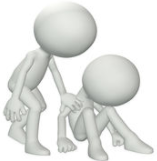 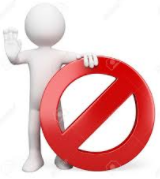 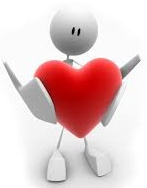 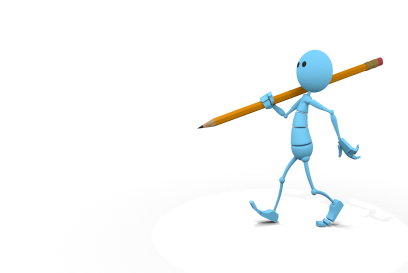 Feedforward
Epicteto  “Si hablan mal de ti con fundamento, corrígete, pero si es sin fundamento, échate a reír.”
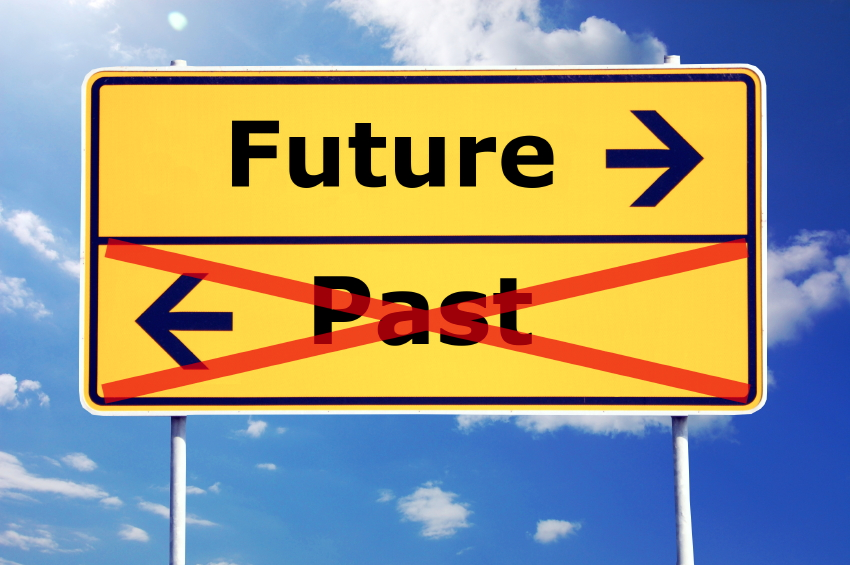 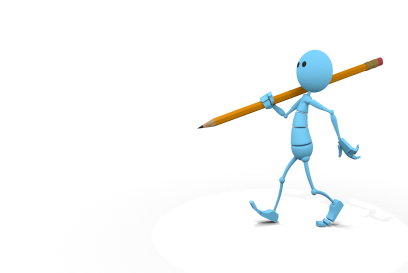 Motivación
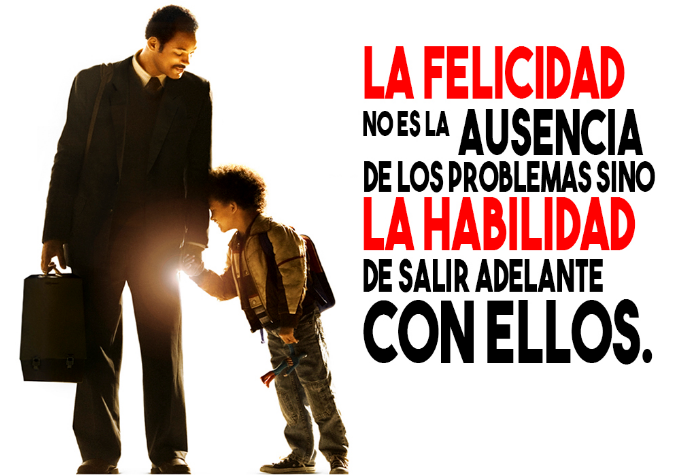 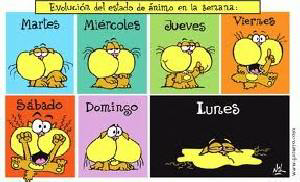 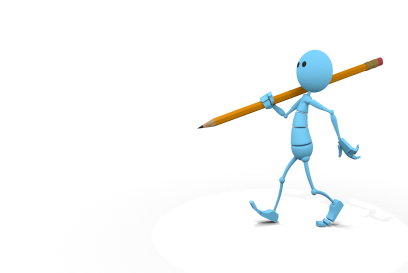 Motivación
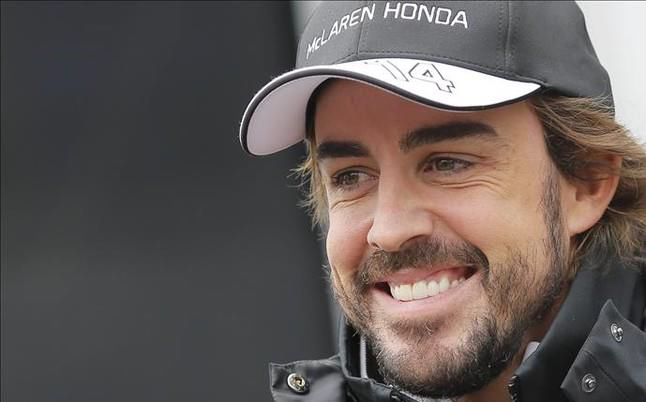 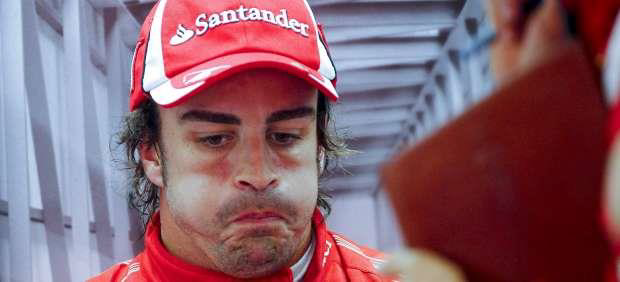 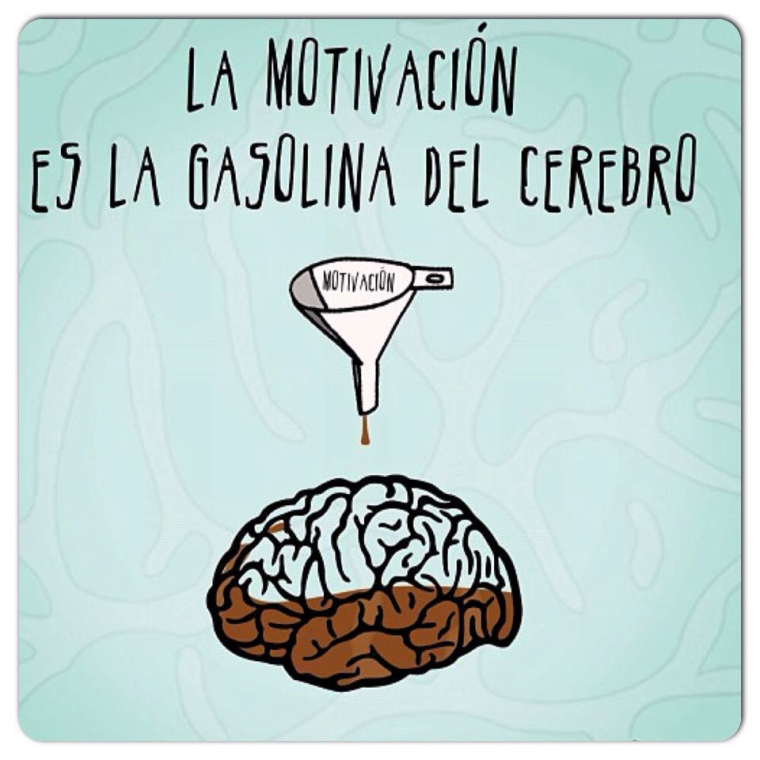 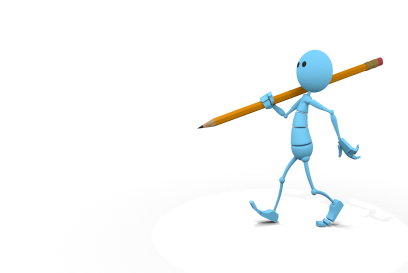 Motivación ¿Qué te motiva?
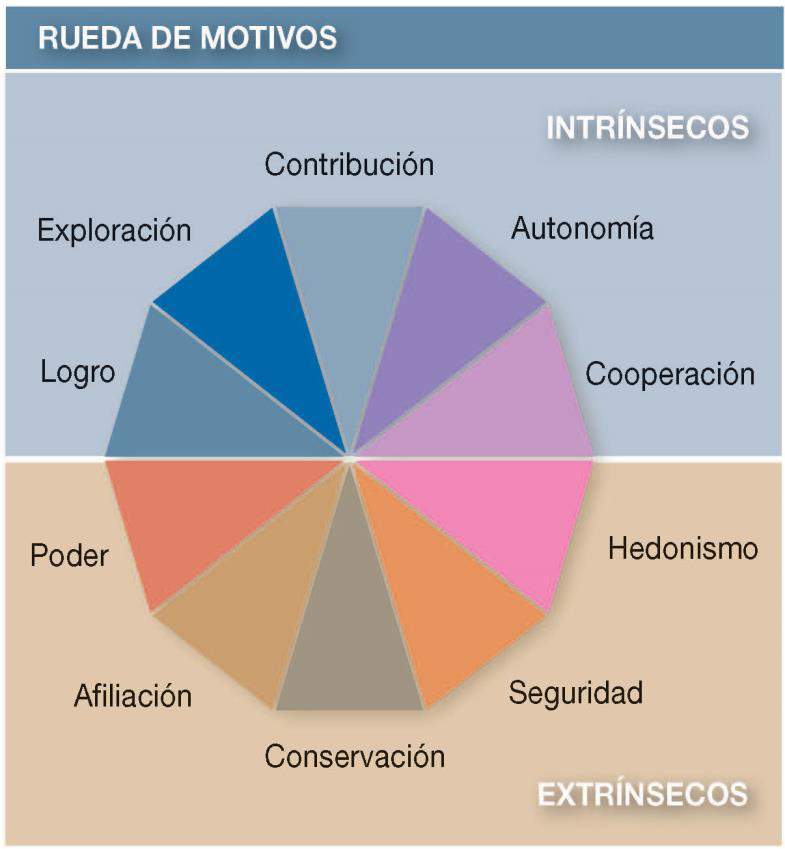 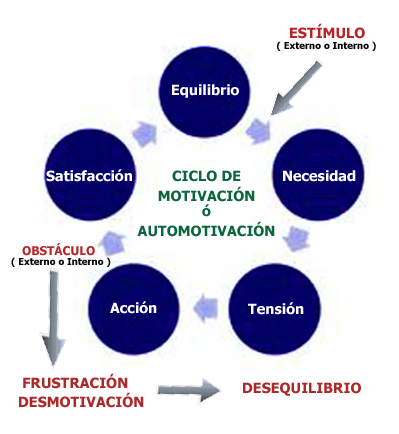 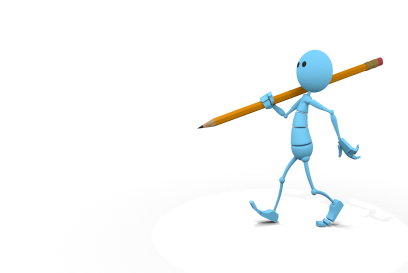 Miedo a lo desconocido.
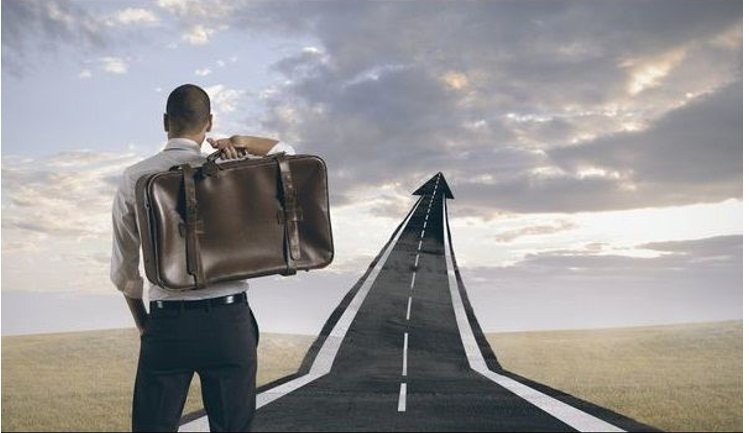 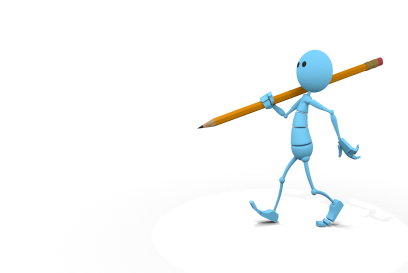 Inteligencia Emocional
¿Qué tal estás?
¿Cómo te sientes?
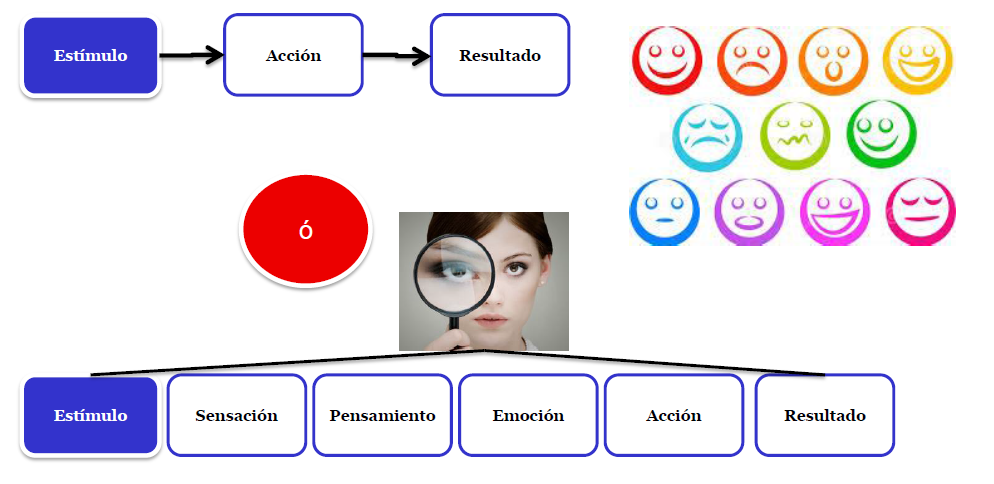 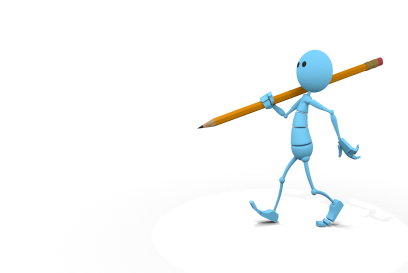 Inteligencia Emocional
Tipos de Cerebros
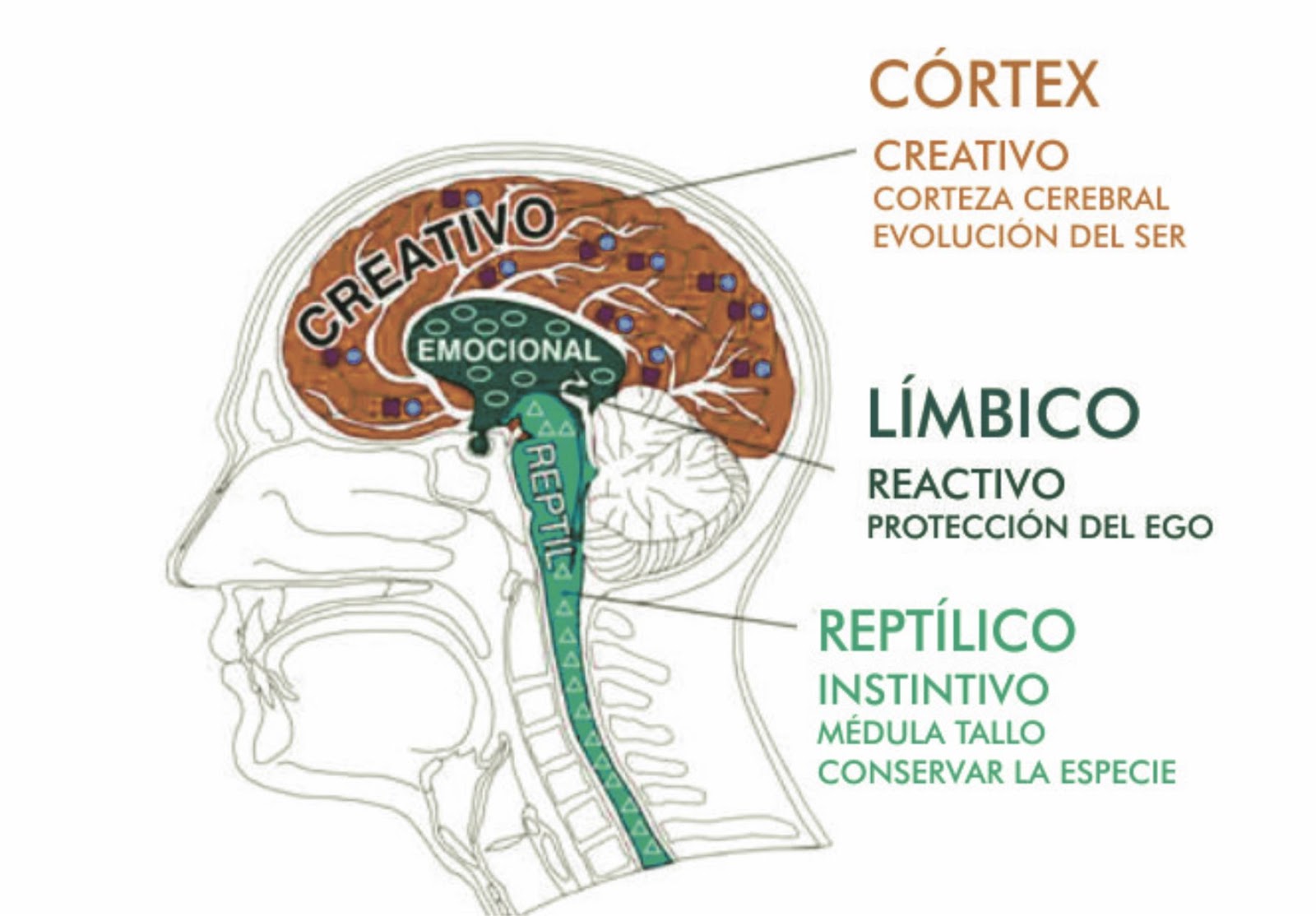 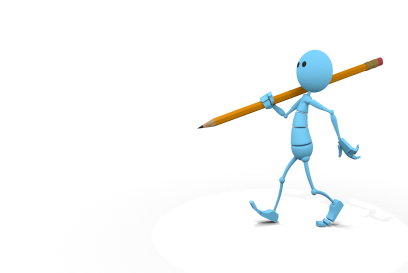 Inteligencia Emocional
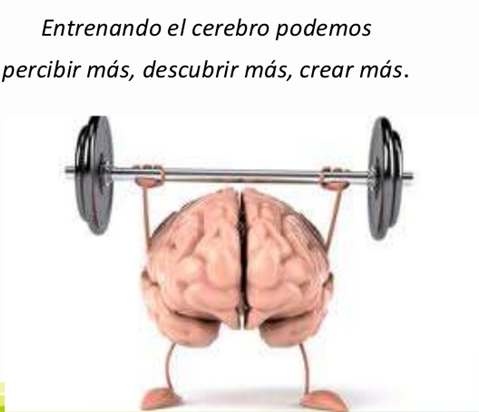 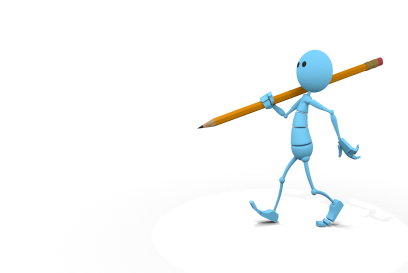 Inteligencia Emocional
Las emociones
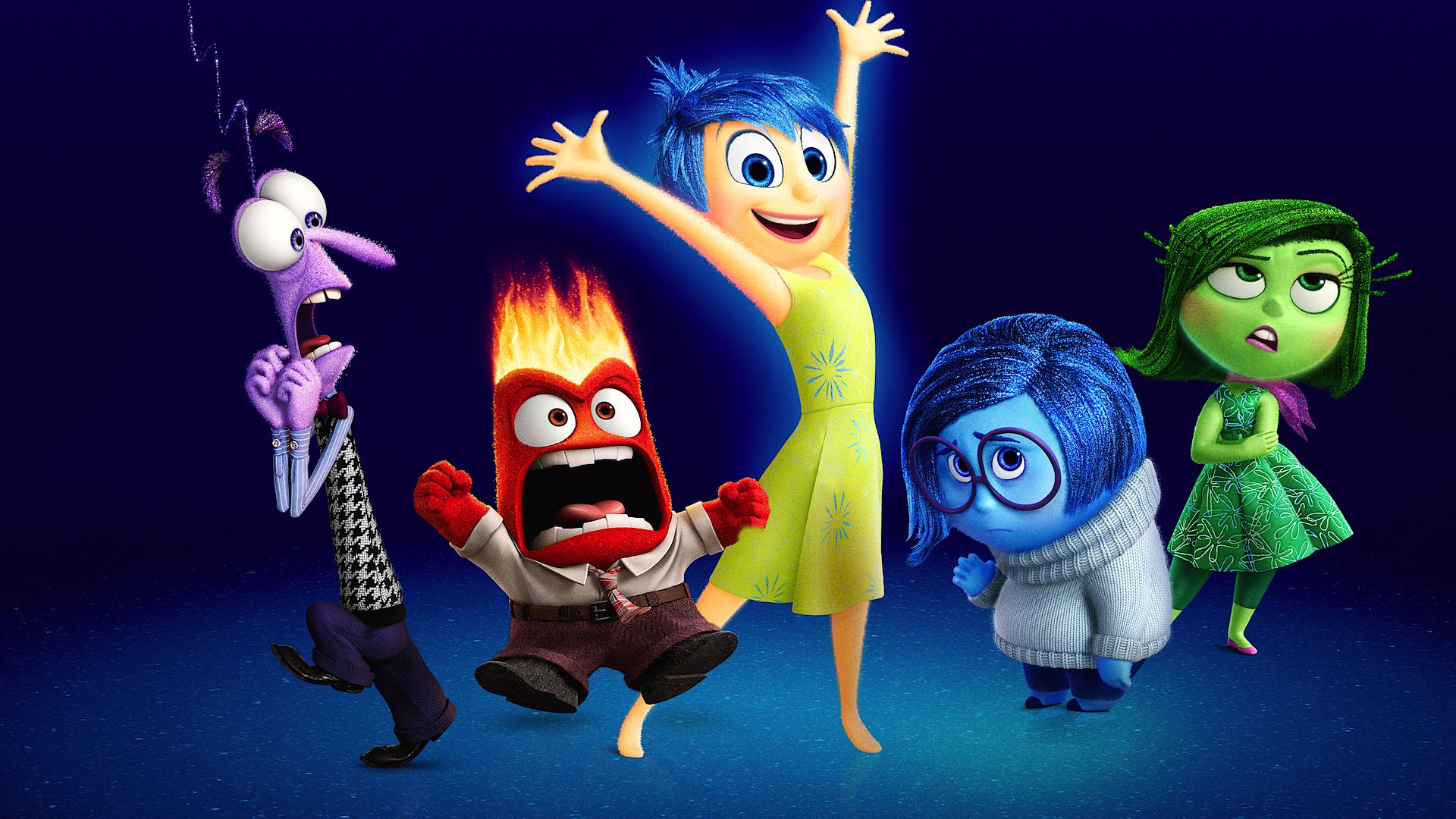 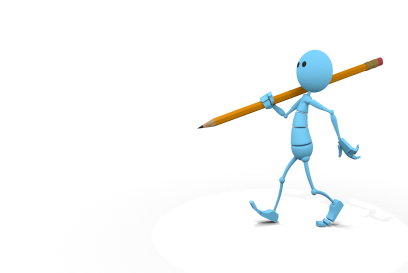 Inteligencia Emocional
Las emociones
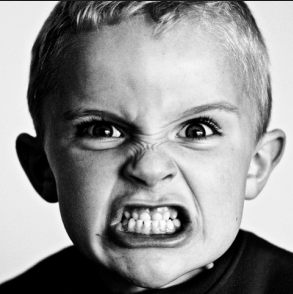 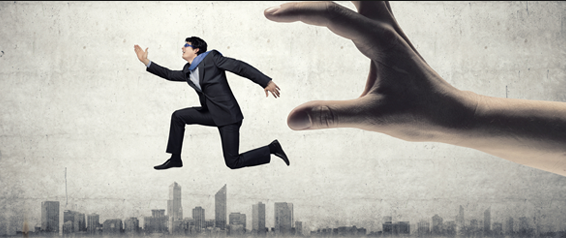 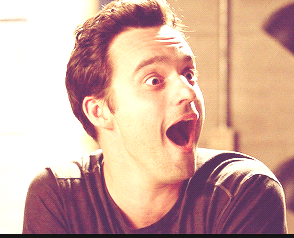 El Miedo

La Sorpresa

La Ira

La Tristeza

La Vergüenza

El Asco

La Alegría
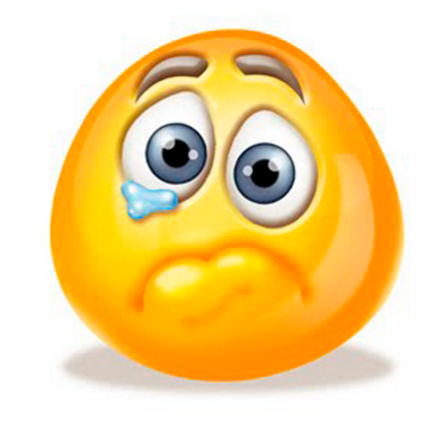 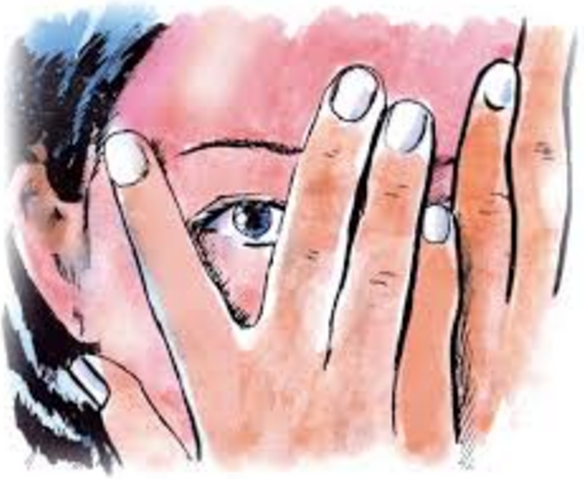 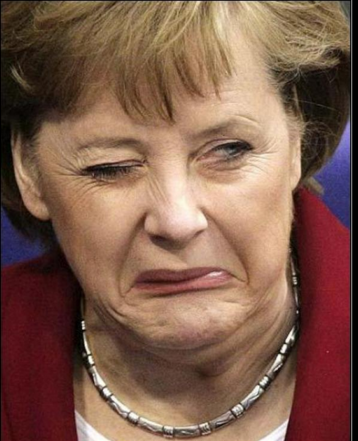 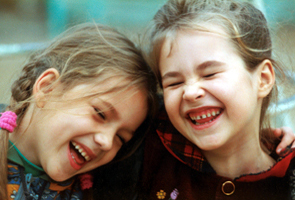 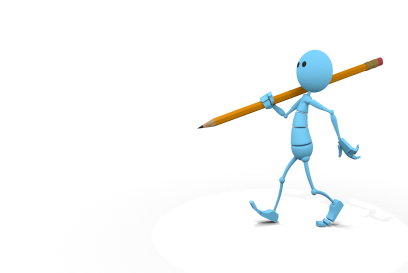 Ladrones de tiempo
Ley de Parkinson
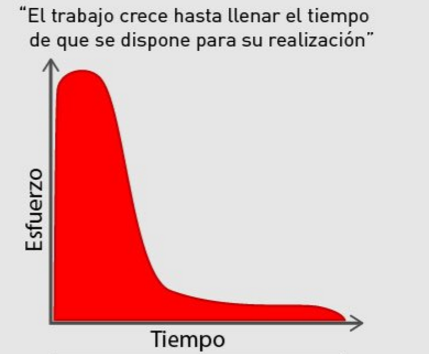 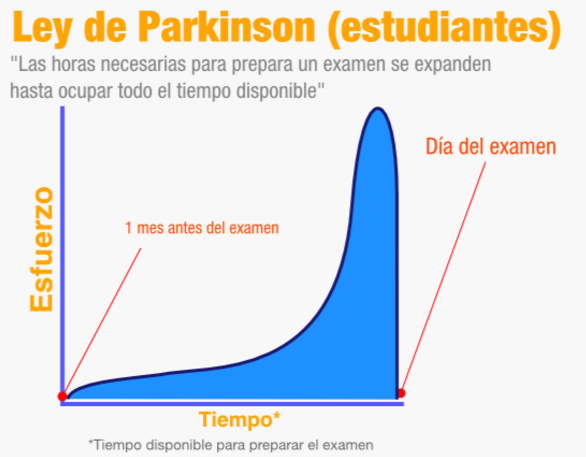 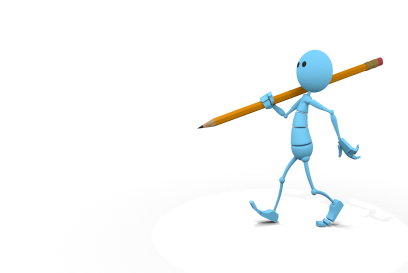 Ladrones de tiempo
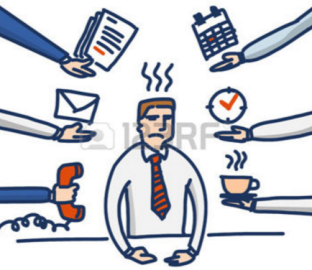 Ley de Acosta


Ley de Pareto  (80% del resultado en el 20% del tiempo)


Ley de Eisenhower
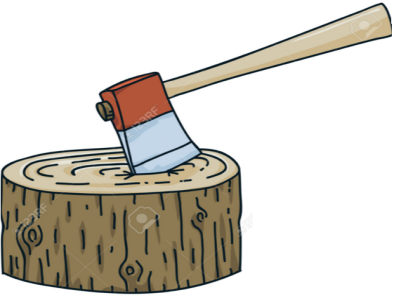 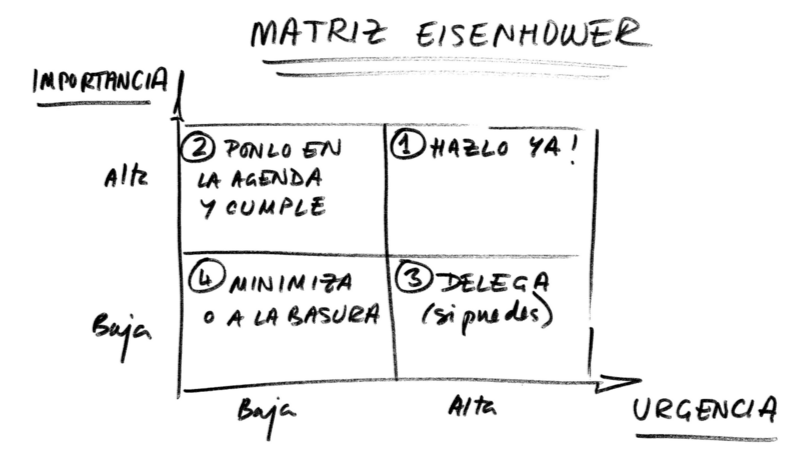 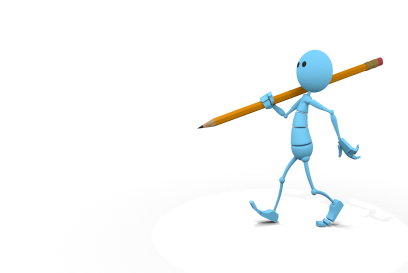 Ladrones de tiempo
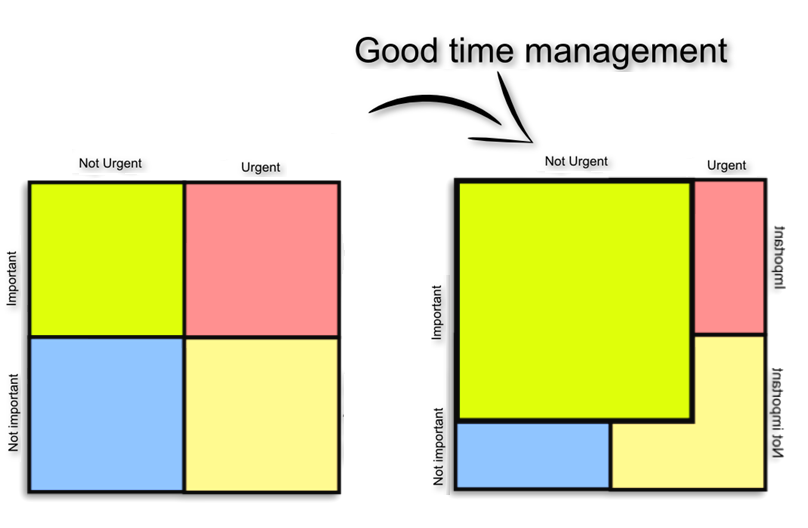 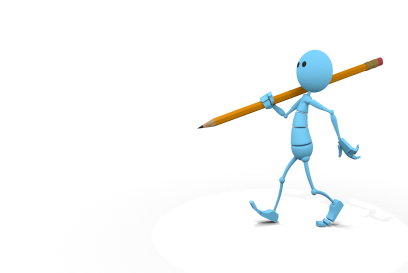 Liderazgo
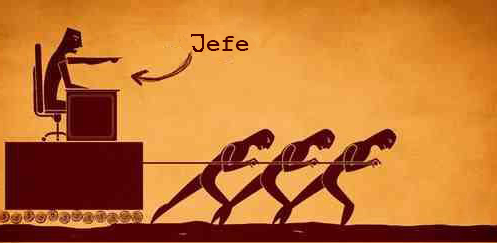 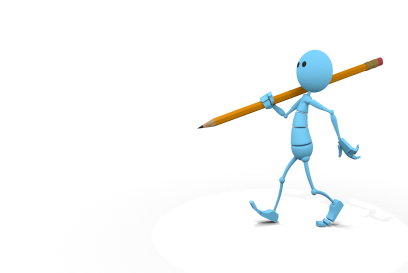 Liderazgo
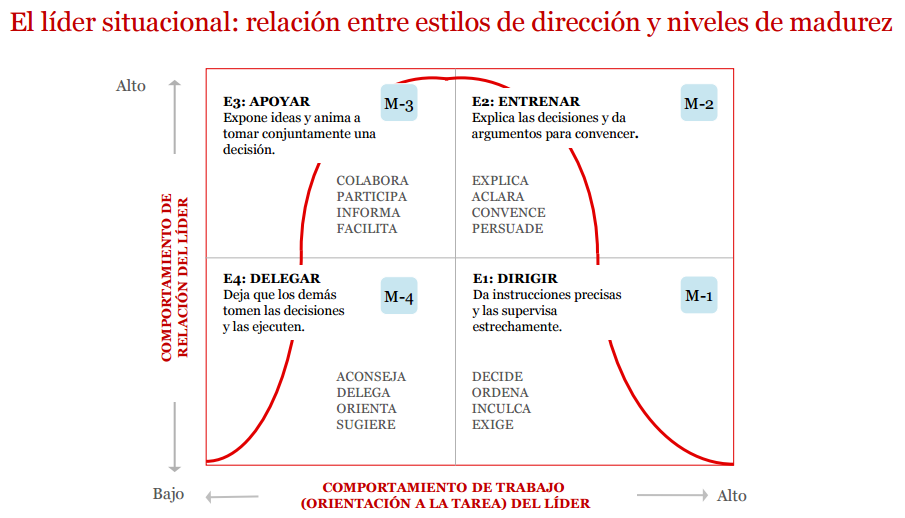 Ken Blanchard
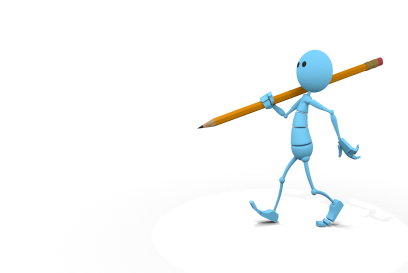 Liderazgo
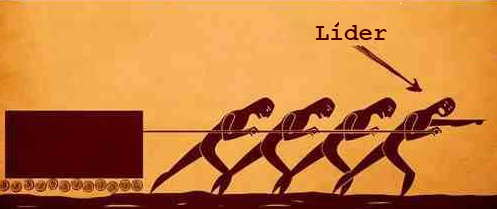 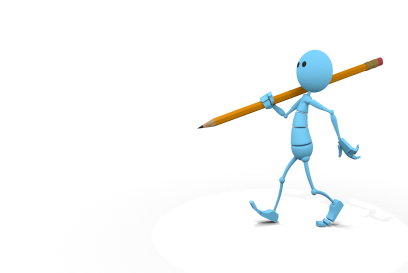 Futuro = VUCA
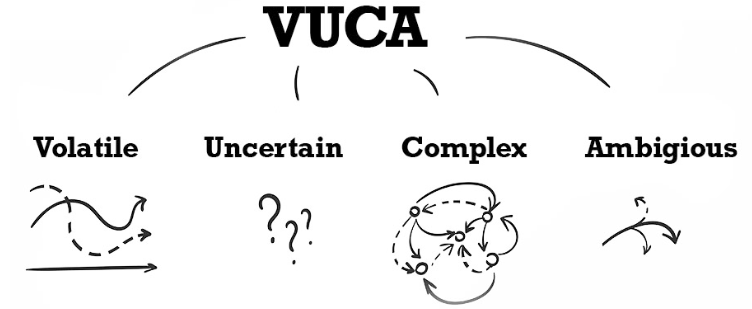 Anticipar problemas que modifican condiciones
 Entender las consecuencias de problemas y acciones
 Entender la interdependencia de las variables
 Prepararse para desafíos y realidades alternativas
 Interpretar y aprovechar oportunidades
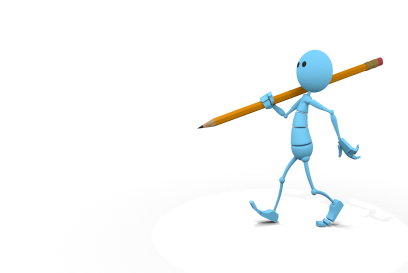 Primer paso al cambio
¿Puedes leer esto?
Las organizaciones que tendrán
más éxito en el futuro serán
aquellas que sean capaces de
adoptar rápida y eficazmente
cambios fundamentales, duraderos
y de todos los sistemas.
y de todos los sistemas.
cambios fundamentales, duraderos 
de adoptar rápida y eficazmente
aquellas que sean capaces
más éxito en el futuro serán
Las organizaciones que tendrán
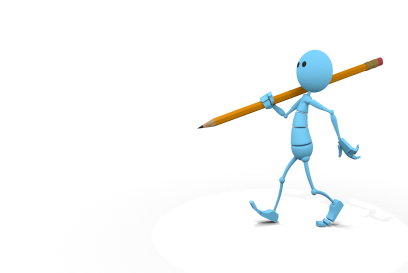 Tan fácil como montar en bici
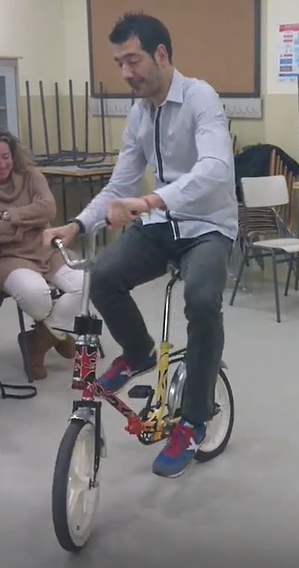 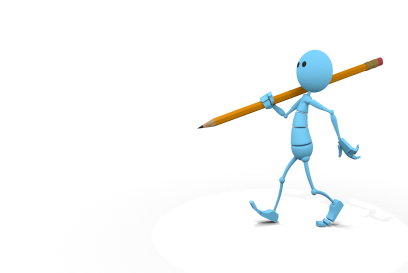 Muchas Gracias
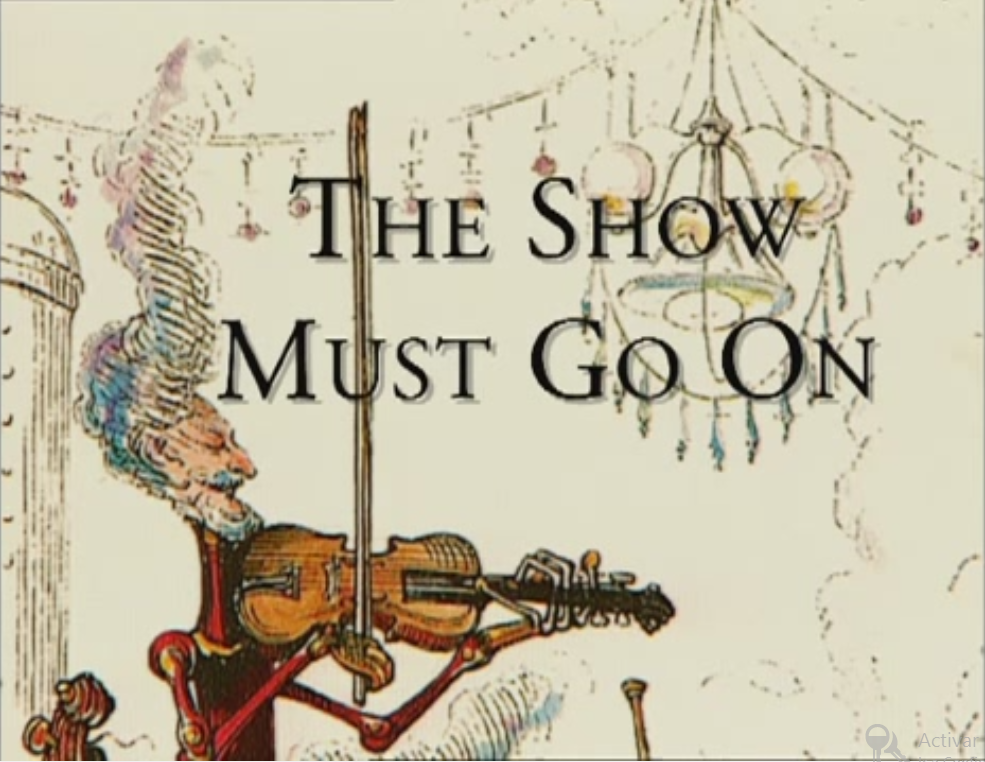